Faculty of Physics, Astronomy and Applied Computer Science
Andrzej Warczak
13th SPARC Topical Workshop 
Krakow, 16-20 September, 2016
3 in 1
Welcome
The Faculty in numbers
SPARC in Poland
13th SPARC Topical Workshop 
Krakow, 16-20 September, 2016
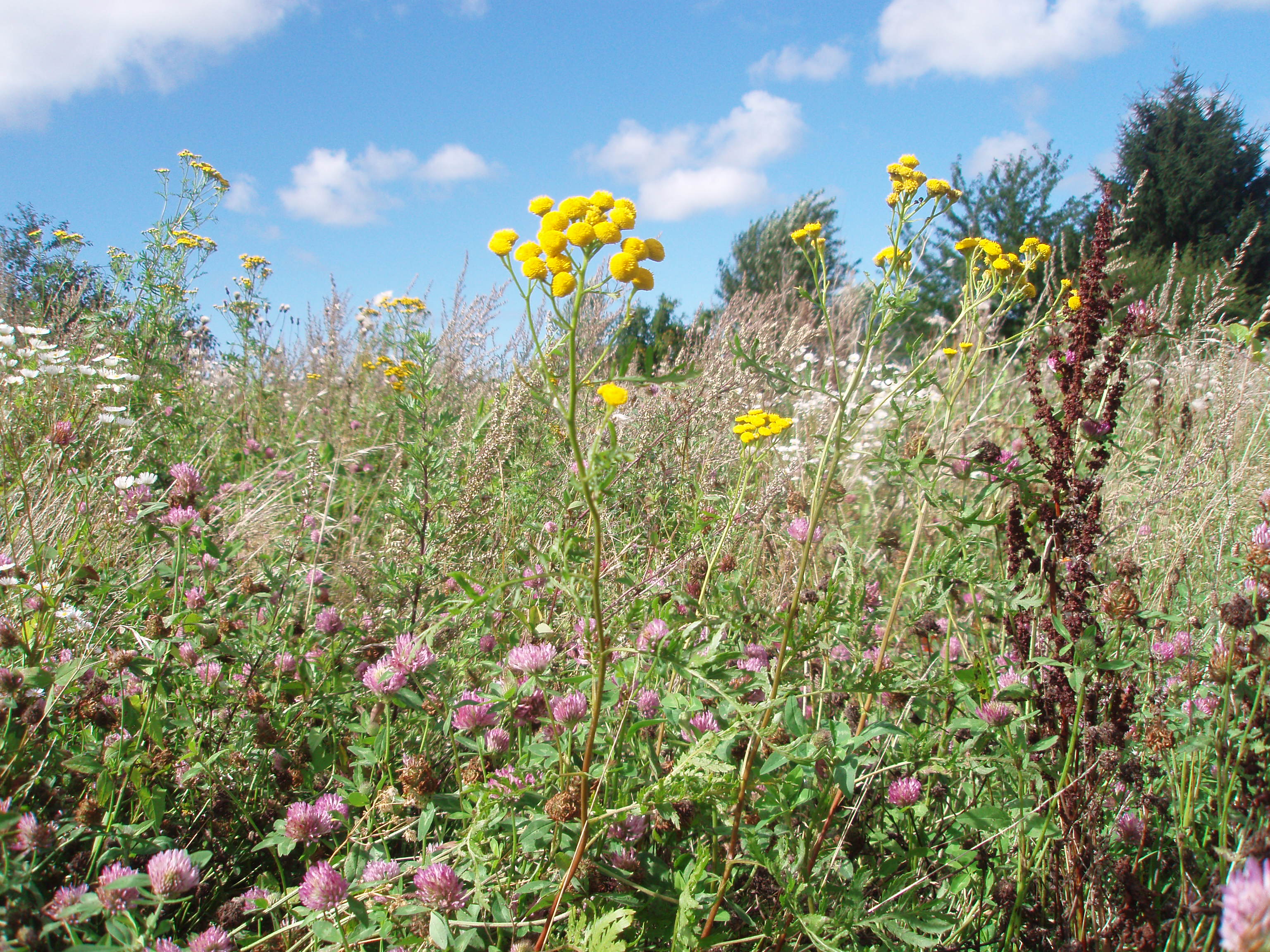 Welcome all SPARC members and fans in Krakόw!
13th SPARC Topical Workshop 
Krakow, 16-20 September, 2016
Jagiellonian University in Cracow

  652 YEARS OF TRADITION
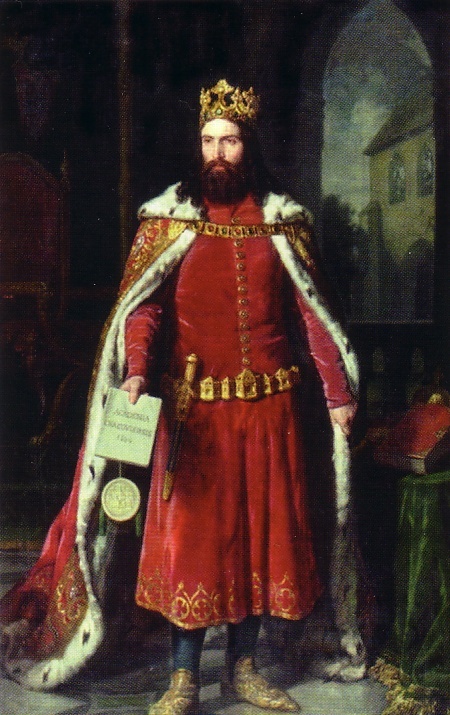 Queen Jadwiga
King Vladislaus Jagiełło
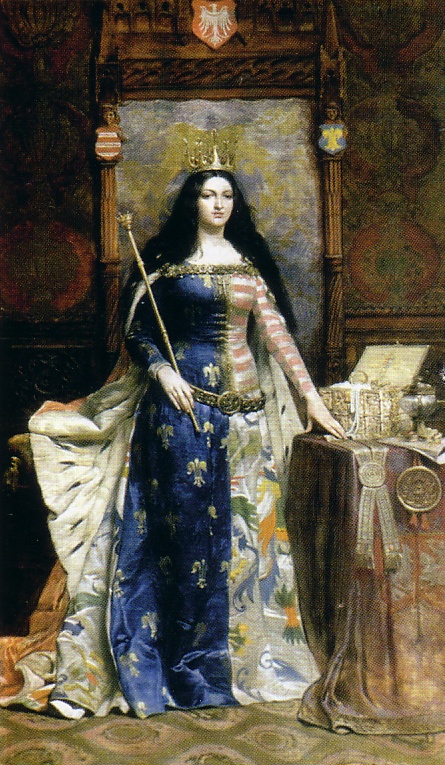 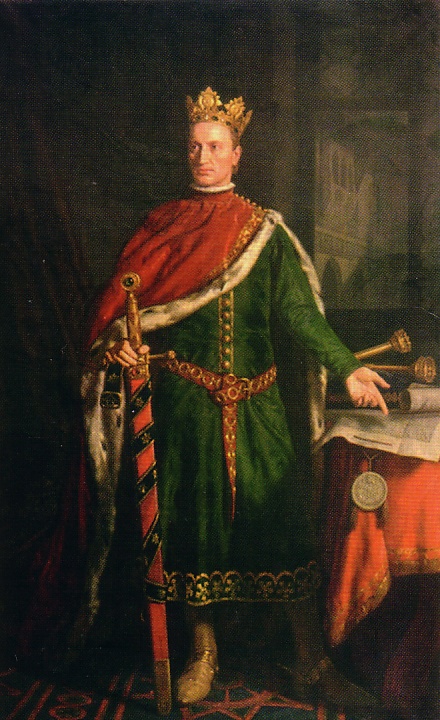 King Casimir the Great
13th SPARC Topical Workshop 
Krakow, 16-20 September, 2016
Faculty of Law and Administration
Faculty of Medicine
Faculty of Pharmacy
Faculty of Health Care
Faculty of Philosophy
Faculty of History
Faculty of Philology
Faculty of Polish Studies
Faculty of Physics, Astronomy and Applied Computer Science
Faculty of Mathematics and Computer Science
Faculty of Chemistry
Faculty of Biology and Earth Sciences
Faculty of Management and Social Communication
Faculty of International and Political Studies
Faculty of Biophysics, Biochemistry and Biotechnology
13th SPARC Topical Workshop 
Krakow, 16-20 September, 2016
INSTITUTE OF PHYSICS - PHYSICS DEPARTMENTS
Statistical Physics
Particles Theory
Field Theory
Relativity and Astrophysics
Applied Computing Methods
Condensed Matter and Nanophysics
Many Body Quantum Theory
Discrete Field Theory
Theory of Complex Systems
Atomic Optics
Advanced Materials Engineering 
Hot Matter Physics
Medical Physics
Methods of Teaching
      and Methodology of Physics
Nuclear Physics 
Biosystems Physics
Photonics
Radiospectroscopy
Solid State Physics
Experimental Computer Physics
Physics of Nanostructures 
        and Nanotechnology 
Synchrotron Radiation
13th SPARC Topical Workshop 
Krakow, 16-20 September, 2016
THE FACULTY IN NUMBERS
13th SPARC Topical Workshop 
Krakow, 16-20 September, 2016
ACADEMIC and TECHNICAL STAFF
SCIENTISTS AND TEACHERS	      -             194
 
 Professors: 	                                              65 
Associate professors: 	                               83
Lecturers:                                                    6
Assistants : 	                                               40

TECHNICAL STAFF
    AND ADMINISTRATION                -            117
                           
                          TOTAL:       -        311
13th SPARC Topical Workshop 
Krakow, 16-20 September, 2016
STUDENTS (2015)
Physics                                           206
Astronomy                                     125     
Materials Science                          167    
Biophysics                                      146
Computer Science                          663

                                        TOTAL:   1307
                           (undergraduate + graduate) 

PHD students                                 183
13th SPARC Topical Workshop 
Krakow, 16-20 September, 2016
2014/2015 – the Faculty moves to a new location
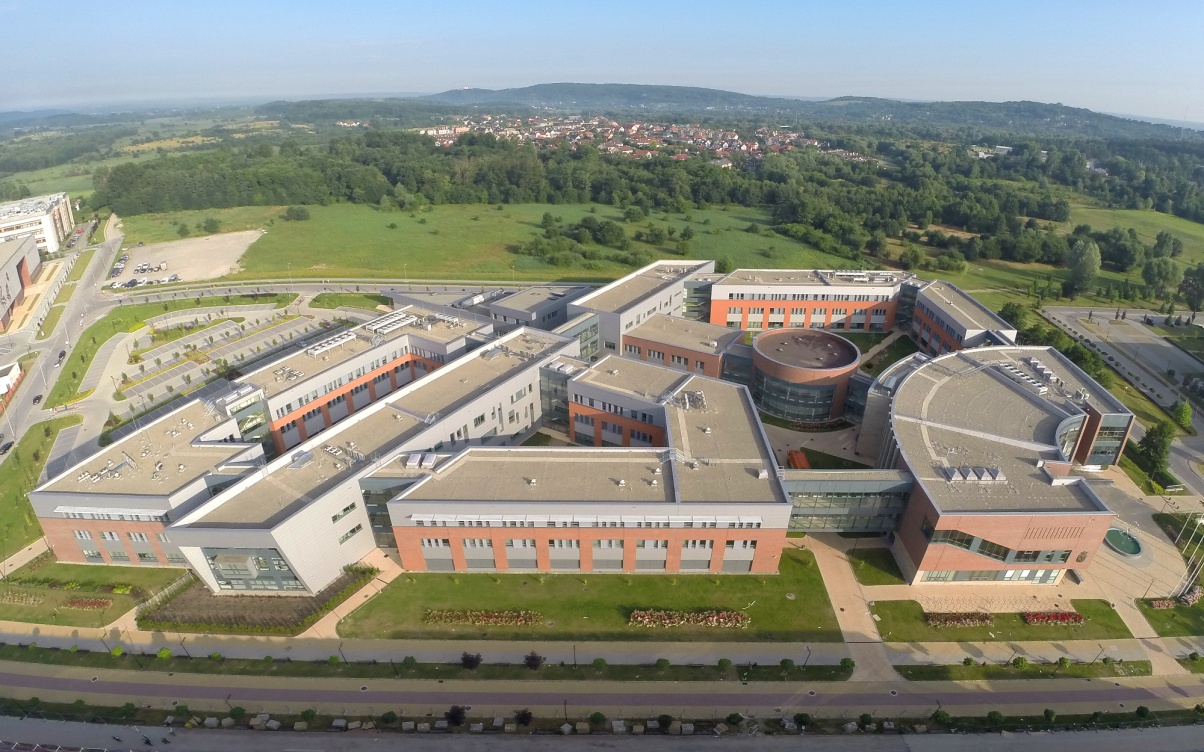 SIZE OF THE NEW BUILDING
    Total volume:          145 250 m3
    Total area:               23 448 m2
    Teaching area:              ~ 4 000 m2
    Library:                         ~ 1 000 m2
    Research laboratories: ~ 5 000 m2 
    Officies for researchers 
    and administration:       ~ 4 000 m2
 
    Total investment cost:            ~ 60 M€
13th SPARC Topical Workshop 
Krakow, 16-20 September, 2016
TECHNICAL DETAILS
Up-to-date IT infrastructure with over 5000 end-users
     (data flow speed from 1 Gb/s up to 20 Tb/s)
14 laboratories screened against electromagnetic noise
     (Faraday caves)
Laboratories for nanotechnology experiments with special protection against vibrations
35 clean-room laboratories
13th SPARC Topical Workshop 
Krakow, 16-20 September, 2016
RESEARCH STATUS
Recent running projects: 

National grants  -   125
EU grants          -     27


Total projects budget: ~ 20 M€
13th SPARC Topical Workshop 
Krakow, 16-20 September, 2016
RESEARCH STATUS
Above 500  scientific papers published yearly
   in internationally recognised journals
   (Thomson Reuters Master Journal List)
13th SPARC Topical Workshop 
Krakow, 16-20 September, 2016
RESEARCH STATUS
Since 2012 the Faculty is a member 
of the Excellence Center - KNOW
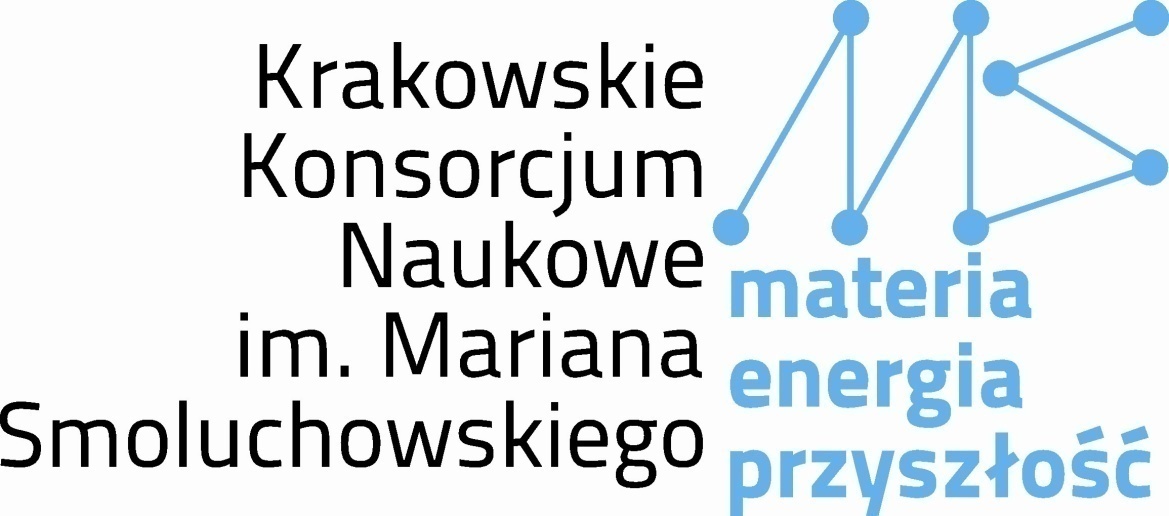 13th SPARC Topical Workshop 
Krakow, 16-20 September, 2016
[Speaker Notes: The Faculty is a leading scientific institution in Poland.]
RESEARCH STATUS
Scientific category A+ awarded to the Faculty in 2013
13th SPARC Topical Workshop 
Krakow, 16-20 September, 2016
RESEARCH STATUS
The Faculty is running scientific cooperation with more 
than 100 institutes and universities from all over the world
13th SPARC Topical Workshop 
Krakow, 16-20 September, 2016
THE FACULTY OPERATES:
Acta Physica Polonica B
ESTABLISHED IN 1920 BY THE POLISH PHYSICAL SOCIETY RECOGNIZED BY THE EUROPEAN PHYSICAL SOCIETY
(Thomson Reuters Master Journal List)

Covers the following areas of physics: 
General and Mathematical Physics 
Particle Physics and Field Theory 
Nuclear Physics 
Theory of Relativity and Astrophysics 
Statistical Physics
13th SPARC Topical Workshop 
Krakow, 16-20 September, 2016
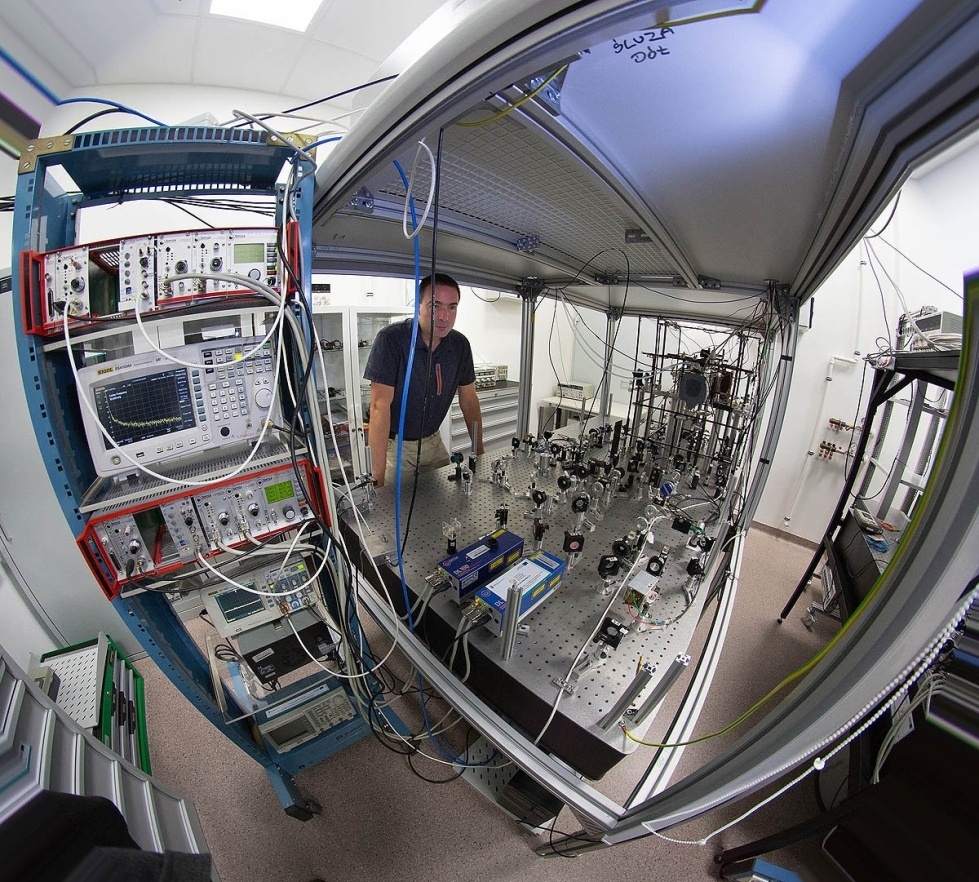 RECENT  UPGRADE of SCIENTIFIC
EQUIPMENT


Government budget
EU funds


Total ~ 15 M€
13th SPARC Topical Workshop 
Krakow, 16-20 September, 2016
AVERAGE RESEARCH AND TEACHING FUNDING

Government budget
National grant agencies
EU and other international grants



Total ~ 10 M€/year
13th SPARC Topical Workshop 
Krakow, 16-20 September, 2016
SPARC in Poland
13th SPARC Topical Workshop 
Krakow, 16-20 September, 2016
research programme includes
      experimental collaborations
    which form four scientific pillars
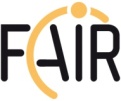 APPA        (Atomic, Plasma Physics and Applications)
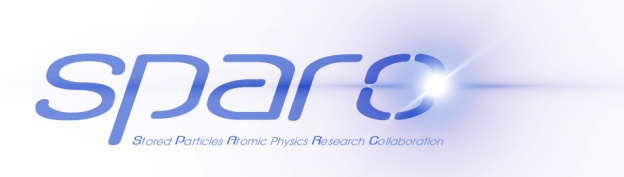 CBM/HADES (Compressed Baryonic Matter)
NUSTAR    (NUclear STructure, Astrophysics and Reactions)
PANDA        (AntiProtons ANnihilation at DArmstadt)
13th SPARC Topical Workshop 
Krakow, 16-20 September, 2016
All the Polish teams included into the FAIR program
are organized in the form of a consortium „FEMTOFIZYKA”
These teams represent 11 Polish scientific institutions and contribute to the four FAIR pillars
Board of the „FEMTOFIZYKA” consortium meets
at the Jagiellonian University
(the Polish holder of the FAIR shares)
13th SPARC Topical Workshop 
Krakow, 16-20 September, 2016
Scientific groups from
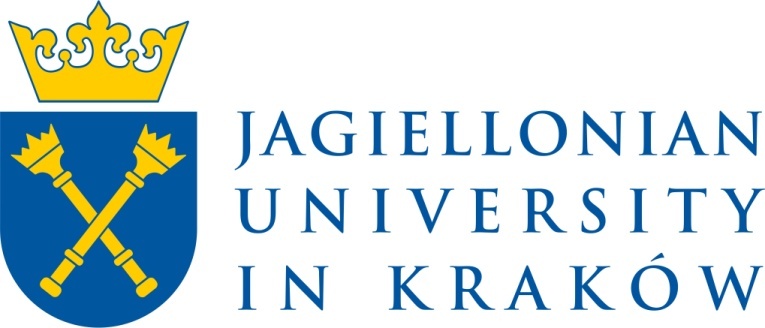 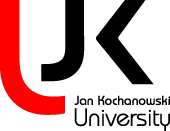 are responsible for the Polish SPARC input for FAIR
 (environment for atomic collision physics at FAIR)
13th SPARC Topical Workshop 
Krakow, 16-20 September, 2016
Development of a gas-target setup for matter 
and antimatter collision studies with antiprotons 
and heavy HCI’s at the HITRAP facility for FAIR
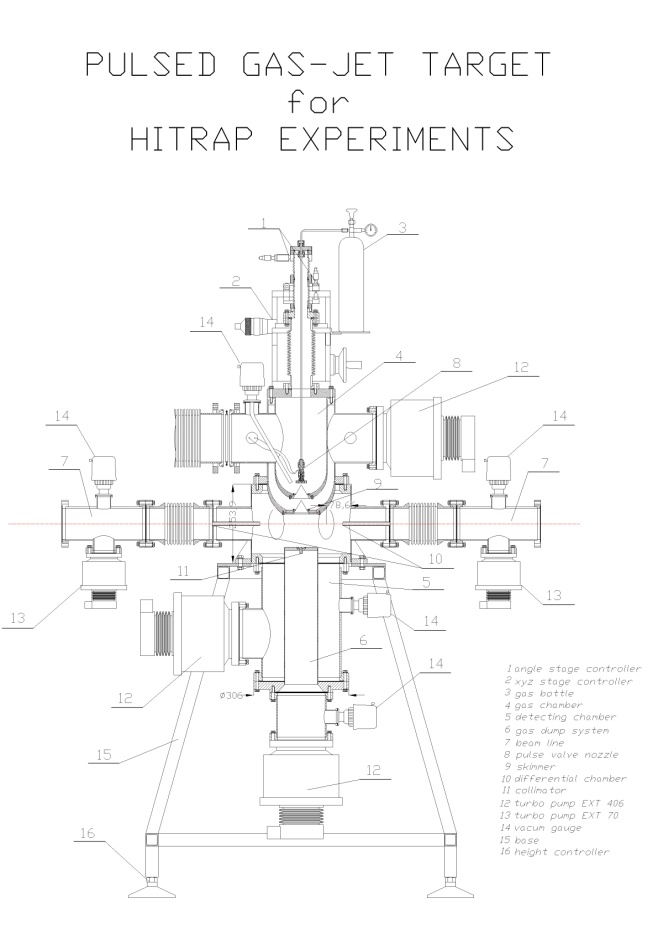 2007-2009  design of the pulsed jet target
INTAS research project
(with GSI and Khlopin Radium Institute)
13th SPARC Topical Workshop 
Krakow, 16-20 September, 2016
2010-2013  construction of the gas target in co-operation 
with Frankfurt University, GSI and ITEP Moscow 
Grants: 06FY9098I (BMBF Germany), PB 1044/B/H03/2010/38 (Poland)
(D.Tiedemann et al. Nucl. Instr. Meth. A764, 387-393 (2014))
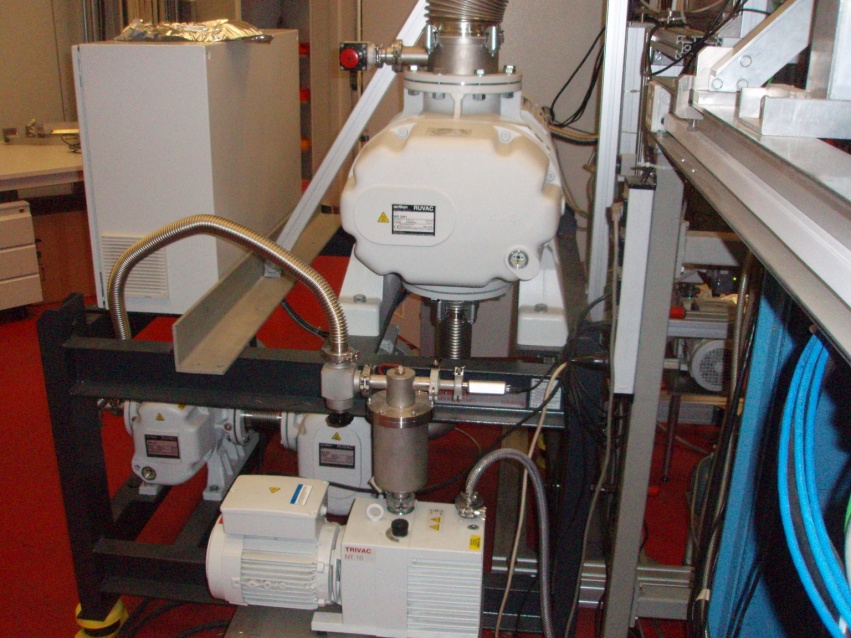 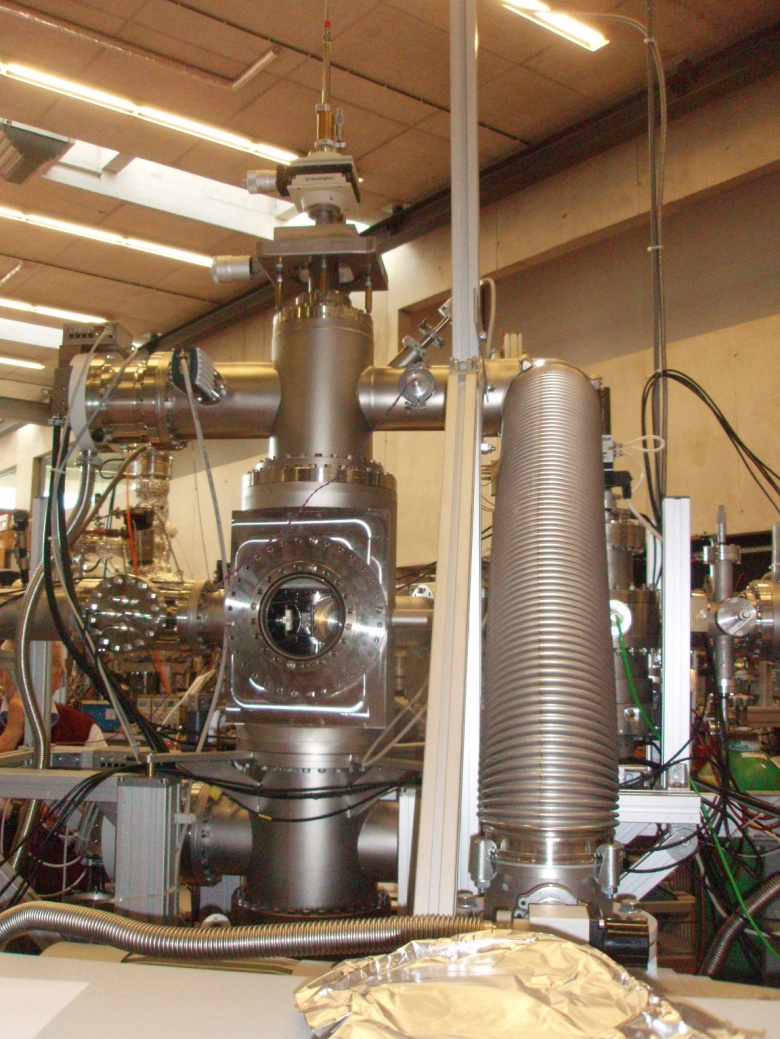 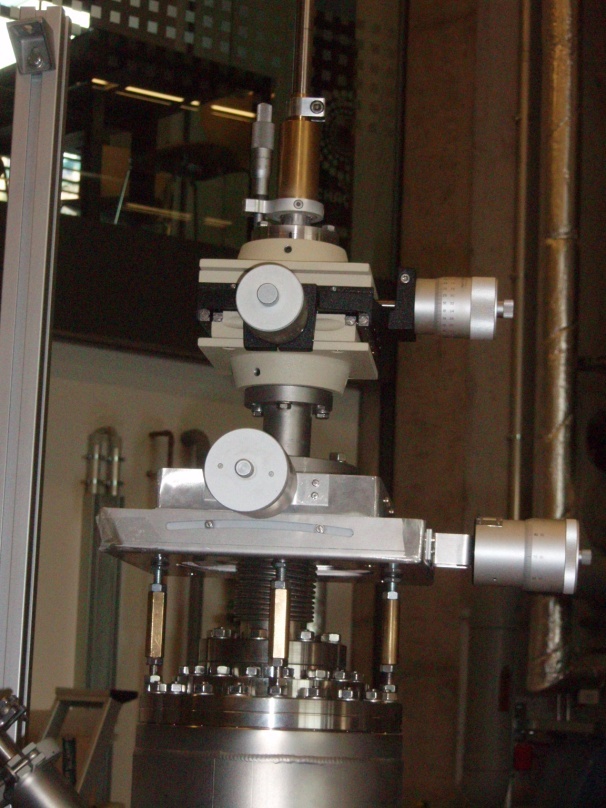 13th SPARC Topical Workshop 
Krakow, 16-20 September, 2016
[Speaker Notes: A complex system for the nozzle adjustement]
2006 – 2009 Polish teams provided an input to the development
of the digital electronics units
Main motivation – application in multistripe 2D and 3D x-ray
detectors
Simplification of  data acquisition electronics
Improvements of time and energy resolution
Reduction of cross-talk effects
Control of signal shaping algorithms
Online data analysis
Low cost per channel
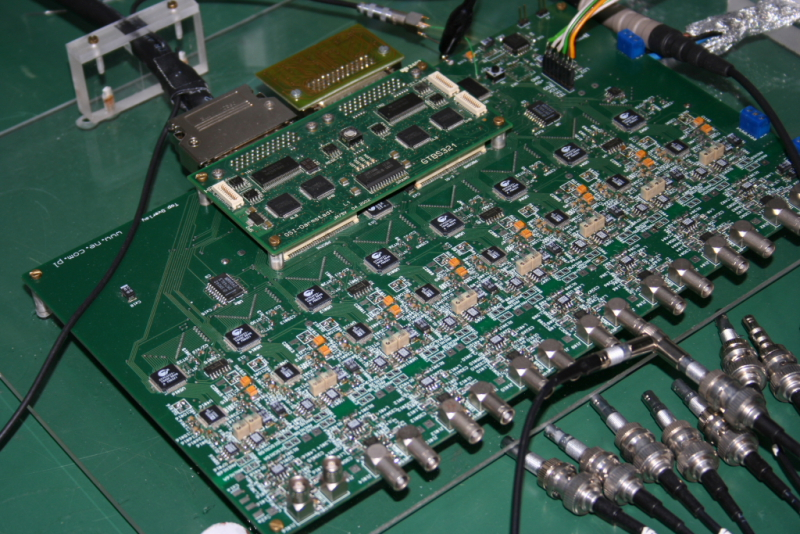 One of the first digital 12-channel boards
tested at GSI (M.Kajetanowicz, D.Sierpowski)
13th SPARC Topical Workshop 
Krakow, 16-20 September, 2016
A more recent input to SPARC concerns CRYRING (in-kind contribution from Sweden), in particular, a technical work on refurbishing of the CRYRING UHV system.

Here, the main task of our technicians is to test, disassemble, complete,
reassemble and commission the backing system of the CRYRING, in particular backing jackets, heating circuit and control units (work in progress as well as preparation of a suitable collaboration contract  for the Polish in-kind contribution )
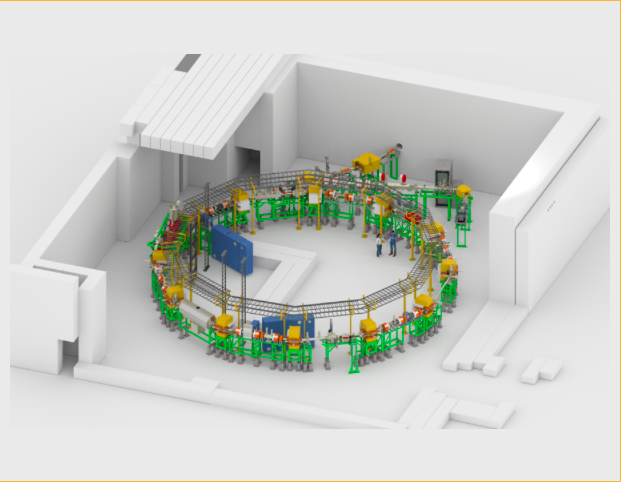 CRYRING at GSI 
(in-kind contribution from Sweden)
13th SPARC Topical Workshop 
Krakow, 16-20 September, 2016
Plans for the next future: a new in-kind contribution
X-ray spectrometer project: CRYRING at GSI
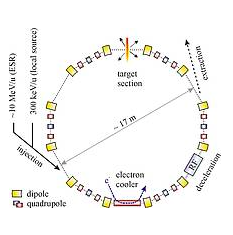 Source characteristics:
1000mm x 1mm (horizontal x vertical)
Access through 10cm flange
www.gsi.de
13th SPARC Topical Workshop 
Krakow, 16-20 September, 2016
detector
Proposed setup:
flange
source
crystal
virtual source
collimating/focusing optics
Detection requirements:
X-ray energies – 4keV-15keV
High & ultra high energy resolution (>≈1eV & <0.1eV)
High efficiency (X-ray rates at flange ≈20cts/(sec x 10mm2))
Timing – coincidence measurements at nsec resolution
TDR in preparation
13th SPARC Topical Workshop 
Krakow, 16-20 September, 2016
Teaching and motivation of students and young scientists
(production of HCI’s, spectroscopy and applications)
HCI laboratory in Krakow
Kielce EBIS facility
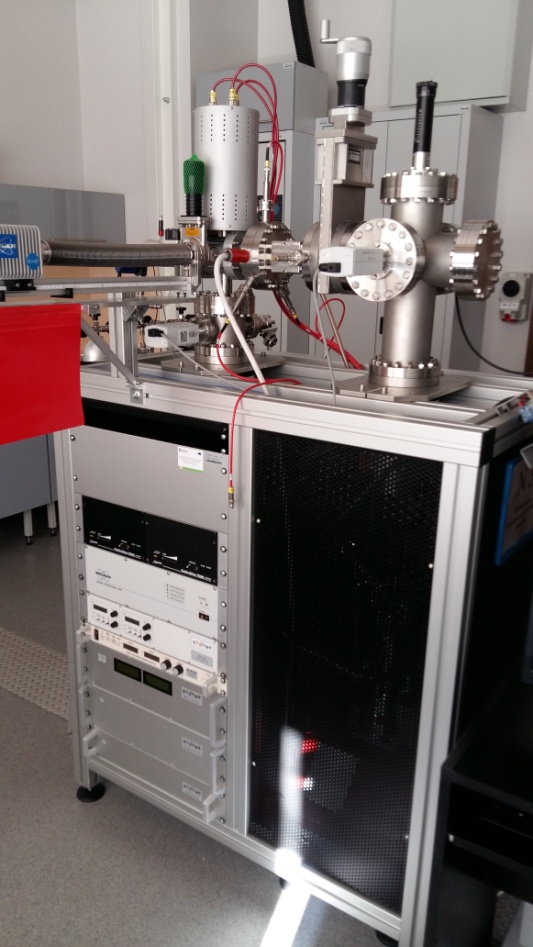 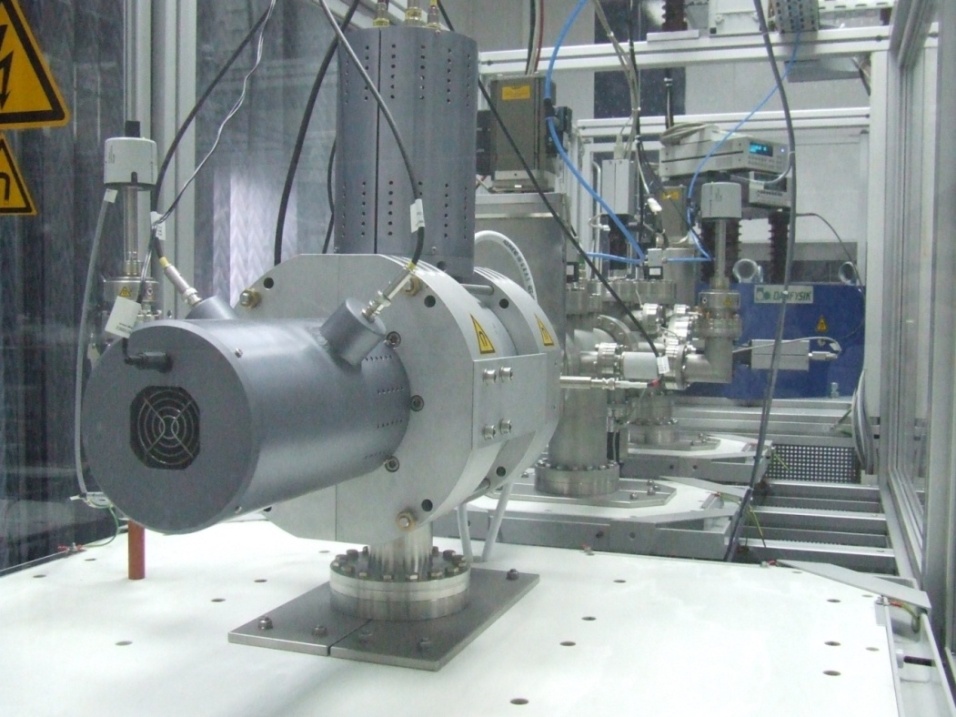 Commercial Dresden EBIT
Commercial Dresden EBIS-A
13th SPARC Topical Workshop 
Krakow, 16-20 September, 2016
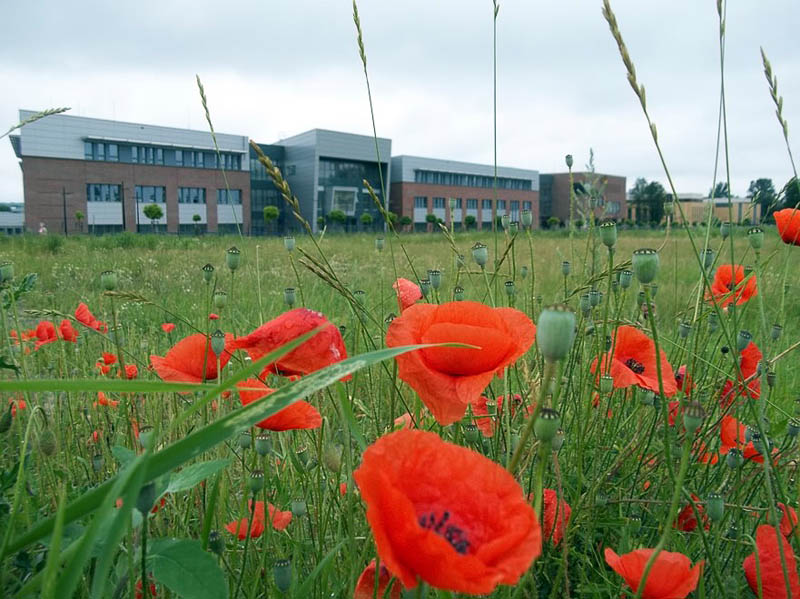 Thank you for your attention!
13th SPARC Topical Workshop 
Krakow, 16-20 September, 2016